Database Applications (15-415)DBMS Internals- Part IVLecture 15, March 13, 2016
Mohammad Hammoud
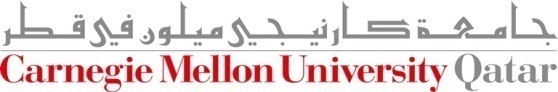 Today…
Last Session:
DBMS Internals- Part III
Tree-based indexes: ISAM and B+ trees

Today’s Session:
DBMS Internals- Part IV
Tree-based (B+ tree- cont’d) and Hash-based indexes

Announcements:
P2 is due to Tuesday, March 15th 
PS3 is due on Thursday, March 24th
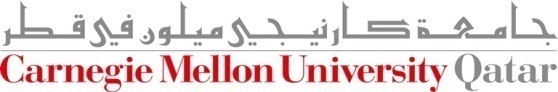 DBMS Layers
Queries
Query Optimization
and Execution
Continued…
Relational Operators
Recovery Manager
Files and Access Methods
Transaction Manager
Buffer Management
Lock Manager
Disk Space Management
DB
Outline
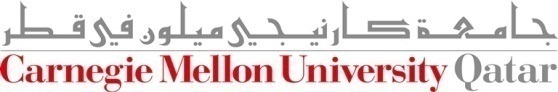 B+ Trees With Duplicates
Thus far, we only discussed unique indices (no duplicate keys- i.e., several data entries with the same key value)

How can we handle duplicate keys?
Use overflow pages to keep all entries of a given key value on a single leaf page (natural for ISAM)

Treat duplicates like any other entries
Several leaf pages will contain entries of a given key value
How to search/delete?

Make the rid value part of the search key
[Speaker Notes: Duplicate keys = several data entries with the same key value]
Outline
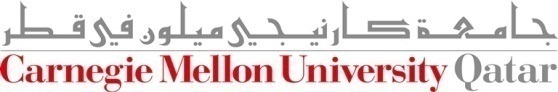 The  Height of a B+ Tree
What are the factors that define the height of a B+ tree?
Number of data entries
The order of occupancy

The order of occupancy dictates the fan-out of the tree

The height of the tree is proportional to logfan-out (# of DEs)

What is the number of disk I/Os to retrieve a data entry?
logfan-out (# of DEs)

How to minimize the height?
Maximize the fan-out
Towards Maximizing the Fan-Out?
What does an index entry contain?
A search key
A page pointer

Hence, the size of an index entry depends primarily on the size of the search key value! 

What if the search key values are very long?
Not many index entries will fit on a page
Fan-out will be small
The height of the tree will be large
Key Compression: A Way to Maximize the Fan-Out
How can we reduce the size of search key values?
Apply key compression, especially that keys are only used to direct traffic to the appropriate leaves
Devarakonda
David Smith
< David Smith
>= David Smith && < Devarakonda
More room for additional index entries in the same page!
Da
De
< Da
>= Da && < De
Is this fully correct?
Key Compression: A Way to Maximize the Fan-Out (Cont’d)
What about the following example?
Devarakonda
David Smith
Danial Lee
< David Smith
Davey Jones
Darius Rex
Dante Wu
De
Dav
Dan
< Dav
Davey Jones
Darius Rex
Dante Wu
> Dav
To ensure correct semantics, the largest key value in the left sub-tree and the smallest key value in the right sub-tree must be examined!
Outline
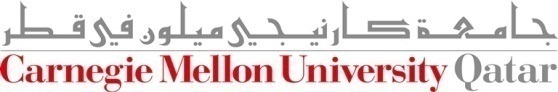 B+ Tree: Bulk Loading
Assume a collection of data records with an existing B+ tree index on it
How to add a new record to it?
Use the B+ tree insert() function

What if we have a collection of data records for which we want to create a B+ tree index? (i.e., we want to bulk load the B+ tree)
Starting with an empty tree and using the insert() function for each data record, one at a time, is expensive!
This is because for each entry we would require starting again from the root and going down to the appropriate leaf page
3*
6*
9*
10*
11*
12*
13*
23*
31*
36*
38*
41*
44*
4*
20*
22*
35*
B+ Tree: Bulk Loading
What to do?
Initialization:  Sort all data entries, insert pointer to first (leaf) page in a new (root) page
Root
Sorted pages of data entries; not yet in B+ tree
3*
6*
9*
10*
11*
12*
13*
23*
31*
36*
38*
41*
44*
4*
20*
22*
35*
B+ Tree: Bulk Loading
What to do?
Add one entry to the root page for each subsequent page of the sorted data entries (i.e., <lowest key value on page, pointer to the page>)
Root
Sorted pages of data entries; not yet in B+ tree
3*
6*
9*
10*
11*
12*
13*
23*
31*
36*
38*
41*
44*
4*
20*
22*
35*
B+ Tree: Bulk Loading
What to do?
Add one entry to the root page for each subsequent page of the sorted data entries (i.e., <lowest key value on page, pointer to the page>)
Root
6
3*
6*
9*
10*
11*
12*
13*
23*
31*
36*
38*
41*
44*
4*
20*
22*
35*
B+ Tree: Bulk Loading
What to do?
Add one entry to the root page for each subsequent page of the sorted data entries (i.e., <lowest key value on page, pointer to the page>)
Root
6
10
3*
6*
9*
10*
11*
12*
13*
23*
31*
36*
38*
41*
44*
4*
20*
22*
35*
B+ Tree: Bulk Loading
What to do?
Split the root and create a new root page
Root
6
10
3*
6*
9*
10*
11*
12*
13*
23*
31*
36*
38*
41*
44*
4*
20*
22*
35*
B+ Tree: Bulk Loading
What to do?
Split the root and create a new root page
Root
10
‘push up’ the middle key
12
6
3*
6*
9*
10*
11*
12*
13*
23*
31*
36*
38*
41*
44*
4*
20*
22*
35*
B+ Tree: Bulk Loading
What to do?
Continue by inserting entries into the right-most index page just above the leaf page; split when fills up
Root
10
12
6
B+ Tree: Bulk Loading
What to do?
Continue by inserting entries into the right-most index page just above the leaf page; split when fills up
Root
10
20
Data entry pages
6
12
23
35
not yet in B+ tree
3*
6*
9*
10*
11*
12*
13*
23*
31*
36*
38*
41*
44*
4*
20*
22*
35*
B+ Tree: Bulk Loading
What to do?
Continue by inserting entries into the right-most index page just above the leaf page; split when fills up
Root
20
10
Data entry pages
35
not yet in B+ tree
6
23
12
38
3*
6*
9*
10*
11*
12*
13*
23*
31*
36*
38*
41*
44*
4*
20*
22*
35*
B+ Tree: Bulk Loading
What is the cost of bulk loading?
Creating the leaf-level entries
Scanning the data entries and writing out all the leaf-level entries (i.e., K*)
Hence, (R+E) I/Os, where R is the number of pages containing data entries and E is the number of pages containing K*entries

Sorting leaf-level entries
3E I/Os (when discussing sorting, we will see how)

Building the index from the sorted leaf-level entries
The cost of writing out all index-level pages (will be an exercise in the recitation)!
Outline
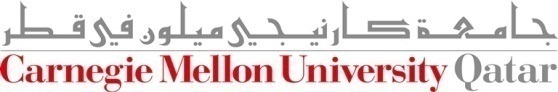 Hash-Based Indexing
What indexing technique can we use to support range searches (e.g., “Find s_name where gpa >= 3.0)?
Tree-Based Indexing

What about equality selections (e.g., “Find s_name where sid = 102”?
Tree-Based Indexing
Hash-Based Indexing (cannot support range searches!)

Hash-based indexing, however, proves to be very useful in implementing relational operators (e.g., joins)
Outline
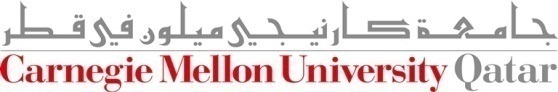 Static Hashing
A hash structure (or table or file) is a generalization of the simpler notion of an ordinary array
In an array, an arbitrary position can be examined in O(1)

A hash function h is used to map keys into a range of bucket numbers
0
h(key) mod N
2
key
With Static Hashing, 
allocated (as needed)
when corresponding buckets become full
h
With Static Hashing, 
allocated sequentially 
and never de-allocated
N-1
Primary bucket pages
Overflow pages
Static Hashing
Data entries can be any of the three alternatives (A (1), A (2) or A (3)- see previous lecture) 

Data entries can be sorted in buckets to speed up searches

The hash function h is used to identify the bucket to which a given key belongs and subsequently insert, delete or locate a respective data record
A hash function of the form h(key) = (a * key + b) works well in practice

A search ideally requires 1 disk I/O, while an insertion or a deletion necessitates 2 disk I/Os
Static Hashing: Some Issues
Similar to ISAM, the number of buckets is fixed!
Cannot deal with insertions and deletions gracefully

Long overflow chains can develop easily and degrade performance!
Pages can be initially kept only 80% full

Dynamic hashing techniques can be used to fix the problem
Extendible Hashing (EH)
Liner Hashing (LH)
Outline
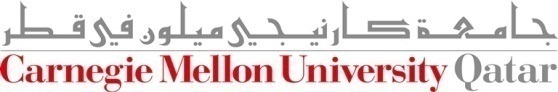 Directory of Pointers
How else (as opposed to overflow pages) can we add a data record to a full bucket in a static hash file?
Reorganize the table (e.g., by doubling the number of buckets and redistributing the entries across the new set of buckets)
But, reading and writing all pages is expensive!

In contrast, we can use a directory of pointers to buckets
Buckets number can be doubled by doubling just the directory and splitting “only” the bucket that overflowed
The trick lies on how the hash function can be adjusted!
Extendible Hashing
Extendible Hashing uses a directory of pointers to buckets

The result of applying a hash function h is treated as a binary number and the last d bits are interpreted as an offset into the directory

d is referred to as the global depth of the hash file and is kept as part of the header of the file
GLOBAL DEPTH
16*
Bucket A
4*
12*
32*
2
00
5*
1*
21*
Bucket B
01
10
10*
Bucket C
11
DIRECTORY
15*
7*
19*
Bucket D
DATA PAGES
Extendible Hashing: Searching for Entries
To search for a data entry, apply a hash function h to the key and take the last d bits of its binary representation to get the bucket number 

Example: search for 5*
2
Bucket A
00
16*
4*
12*
32*
01
Bucket B
5*
1*
21*
5 = 101
10
Bucket C
10*
11
Bucket D
15*
7*
19*
DIRECTORY
DATA PAGES
Extendible Hashing: Inserting Entries
An entry can be inserted as follows:
Find the appropriate bucket (as in search)

Split the bucket if full and redistribute contents (including the new entry to be inserted) across the old bucket and its “split image”

Double the directory if necessary

Insert the given entry
Extendible Hashing: Inserting Entries
Find the appropriate bucket (as in search), split the bucket if full, double the directory if necessary and insert the given entry

Example: insert 13*
2
Bucket A
00
16*
4*
12*
32*
01
Bucket B
5*
1*
21*
13*
13 = 1101
10
Bucket C
10*
11
Bucket D
15*
7*
19*
DIRECTORY
Extendible Hashing: Inserting Entries
Find the appropriate bucket (as in search), split the bucket if full, double the directory if necessary and insert the given entry

Example: insert 20*
FULL, hence, split and redistribute!
2
Bucket A
00
16*
4*
12*
32*
01
Bucket B
5*
1*
21*
13*
20 = 10100
10
Bucket C
10*
11
Bucket D
15*
7*
19*
DIRECTORY
Extendible Hashing: Inserting Entries
Find the appropriate bucket (as in search), split the bucket if full, double the directory if necessary and insert the given entry

Example: insert 20*
Bucket A
16*
32*
2
00
Bucket B
5*
1*
21*
13*
01
10
20 = 10100
Bucket C
10*
11
DIRECTORY
Bucket D
15*
7*
19*
Is this enough?
Bucket A2
4*
12*
20*
(`split image'
of Bucket A)
Extendible Hashing: Inserting Entries
Find the appropriate bucket (as in search), split the bucket if full, double the directory if necessary and insert the given entry

Example: insert 20*
Bucket A
16*
32*
2
00
Bucket B
5*
1*
21*
13*
01
10
20 = 10100
Bucket C
10*
11
DIRECTORY
Bucket D
15*
7*
19*
Double the directory and increase the global depth
Bucket A2
4*
12*
20*
(`split image'
of Bucket A)
Extendible Hashing: Inserting Entries
Find the appropriate bucket (as in search), split the bucket if full, double the directory if necessary and insert the given entry

Example: insert 20*
32*
16*
Bucket A
GLOBAL DEPTH
3
1*
5*
21*
13*
0 00
Bucket B
001
These two bits indicate a data entry that belongs to one of these two buckets
010
10*
Bucket C
011
1 00
101
The third bit distinguishes between these two buckets!
15*
7*
19*
Bucket D
110
111
But, is it necessary always to double the directory?
DIRECTORY
12*
20*
Bucket A2
4*
(`split image'
of Bucket A)
Extendible Hashing: Inserting Entries
Find the appropriate bucket (as in search), split the bucket if full, double the directory if necessary and insert the given entry

Example: insert 9*
GLOBAL DEPTH
32*
16*
Bucket A
FULL, hence, split!
3
1*
5*
21*
13*
000
Bucket B
001
010
9 = 1001
10*
Bucket C
011
100
101
15*
7*
19*
Bucket D
110
111
DIRECTORY
12*
20*
Bucket A2
4*
(`split image'
of Bucket A)
Extendible Hashing: Inserting Entries
Find the appropriate bucket (as in search), split the bucket if full, double the directory if necessary and insert the given entry

Example: insert 9*
GLOBAL DEPTH
32*
16*
Bucket A
3
9*
1*
000
Bucket B
001
010
10*
Bucket C
9 = 1001
011
100
15*
7*
19*
101
Bucket D
110
Almost there…
111
12*
20*
Bucket A2
4*
(`split image‘ of A)
DIRECTORY
Bucket B2
5*
21*
13*
(`split image‘ of B)
Extendible Hashing: Inserting Entries
Find the appropriate bucket (as in search), split the bucket if full, double the directory if necessary and insert the given entry

Example: insert 9*
GLOBAL DEPTH
32*
16*
Bucket A
3
9*
1*
000
Bucket B
001
010
10*
Bucket C
9 = 1001
011
100
There was no need to double the directory!
15*
7*
19*
101
Bucket D
110
111
12*
20*
Bucket A2
4*
When NOT to double the directory?
(`split image‘ of A)
DIRECTORY
Bucket A2
5*
21*
13*
(`split image‘ of A)
Extendible Hashing: Inserting Entries
Find the appropriate bucket (as in search), split the bucket if full, double the directory if necessary and insert the given entry

Example: insert 9*
3
LOCAL DEPTH
GLOBAL DEPTH
32*
16*
Bucket A
3
3
9*
1*
000
Bucket B
001
2
010
10*
Bucket C
9 = 1001
011
2
100
15*
7*
19*
101
If a bucket whose local depth equals to the global depth is split, the directory must be doubled
Bucket D
110
3
111
12*
20*
Bucket A2
4*
(`split image‘ of A)
3
DIRECTORY
Bucket A2
5*
21*
13*
(`split image‘ of A)
Extendible Hashing: Inserting Entries
Example: insert 9*
3
LOCAL DEPTH
Repeat…
32*
16*
Bucket A
GLOBAL DEPTH
FULL, hence, split!
2
3
1*
5*
21*
13*
000
Bucket B
001
2
010
9 = 1001
10*
Bucket C
011
100
2
101
Because the local depth (i.e., 2) is less than the global depth (i.e., 3), NO need to double the directory
15*
7*
19*
Bucket D
110
111
3
DIRECTORY
12*
20*
Bucket A2
4*
(`split image'
of Bucket A)
Extendible Hashing: Inserting Entries
Example: insert 9*
3
LOCAL DEPTH
Repeat…
32*
16*
Bucket A
GLOBAL DEPTH
3
3
9*
1*
000
Bucket B
001
2
010
10*
Bucket C
9 = 1001
011
2
100
15*
7*
19*
101
Bucket D
110
3
111
12*
20*
Bucket A2
4*
(`split image‘ of A)
3
DIRECTORY
Bucket B2
5*
21*
13*
(`split image‘ of B)
Extendible Hashing: Inserting Entries
Example: insert 9*
3
LOCAL DEPTH
Repeat…
32*
16*
Bucket A
GLOBAL DEPTH
3
3
9*
1*
000
Bucket B
001
2
010
10*
Bucket C
9 = 1001
011
2
100
15*
7*
19*
101
Bucket D
FINAL STATE!
110
3
111
12*
20*
Bucket A2
4*
(`split image‘ of A)
3
DIRECTORY
Bucket B2
5*
21*
13*
(`split image‘ of B)
Extendible Hashing: Inserting Entries
Example: insert 20*
FULL, hence, split!
Repeat…
LOCAL DEPTH
2
Bucket A
16*
4*
12*
32*
GLOBAL DEPTH
2
2
Bucket B
00
5*
1*
21*
13*
01
20 = 10100
2
10
Bucket C
10*
11
Because the local depth and the global depth are both 2, we should double the directory!
2
DIRECTORY
Bucket D
15*
7*
19*
DATA PAGES
Extendible Hashing: Inserting Entries
Example: insert 20*
Repeat…
2
LOCAL DEPTH
Bucket A
16*
32*
GLOBAL DEPTH
2
2
Bucket B
5*
21*
13*
1*
00
01
2
10
20 = 10100
Bucket C
10*
11
2
Is this enough?
DIRECTORY
Bucket D
15*
7*
19*
2
Bucket A2
4*
12*
20*
(`split image'
of Bucket A)
Extendible Hashing: Inserting Entries
Example: insert 20*
2
Repeat…
LOCAL DEPTH
32*
16*
Bucket A
GLOBAL DEPTH
2
3
1*
5*
21*
13*
000
Bucket B
001
2
010
10*
Bucket C
011
100
2
101
Is this enough?
15*
7*
19*
Bucket D
110
111
2
DIRECTORY
12*
20*
Bucket A2
4*
(`split image'
of Bucket A)
Extendible Hashing: Inserting Entries
Example: insert 20*
3
Repeat…
LOCAL DEPTH
32*
16*
Bucket A
GLOBAL DEPTH
2
3
1*
5*
21*
13*
000
Bucket B
001
FINAL STATE!
2
010
10*
Bucket C
011
100
2
101
15*
7*
19*
Bucket D
110
111
3
DIRECTORY
12*
20*
Bucket A2
4*
(`split image'
of Bucket A)
Next Class
Queries
Query Optimization
and Execution
Hash-based Indexes (Cont’d) and External Sorting
Relational Operators
Recovery Manager
Files and Access Methods
Transaction Manager
Buffer Management
Lock Manager
Disk Space Management
DB